Национальный парк «Самарская Лука»
Презентация к уроку 8 класса 
 Подготовила презентацию Мальцева Ольга Васильевна
[Speaker Notes: Образован в 1984 году на территории Самарской области, в среднем течении реки Волги.]
Национальный парк «Самарская лука»
[Speaker Notes: Общая площадь парка 127,2 тыс.га. Находиться в среднем течении реки Волги.]
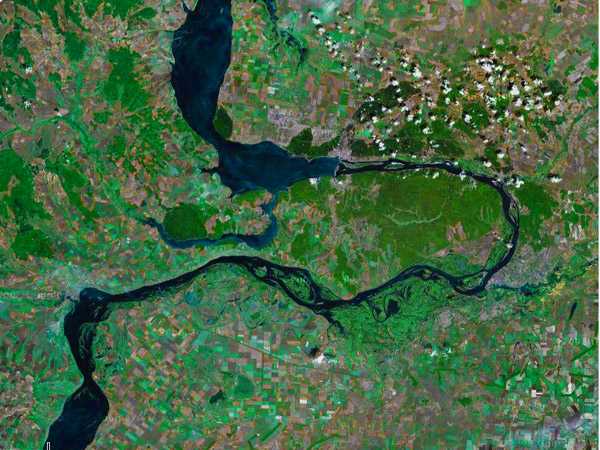 [Speaker Notes: Космический снимок – Самарской Луки]
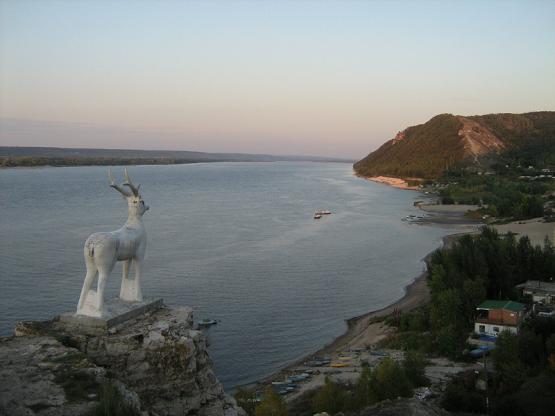 Коза – символ национального парка
Это животное можно увидеть также на гербе нашей Самарской области.  Ранее, когда ещё не так был заселен наш край козы обитали в диком виде, теперь этого не встретишь.
[Speaker Notes: Коза не только символ парка, но её можно увидеть в гербе г.Самары.]
Старая карта Жигулей
[Speaker Notes: Люди появились на Луке  задолго до нашей эры, а вот карты стали рисовать мореплаватели – купцы.]
Из истории жигулей – волжская вольница
[Speaker Notes: «Жиг-Жиг» - раздавалось в воздухе. Отсюда по одному преданию и название гор – ЖИГУЛИ.]
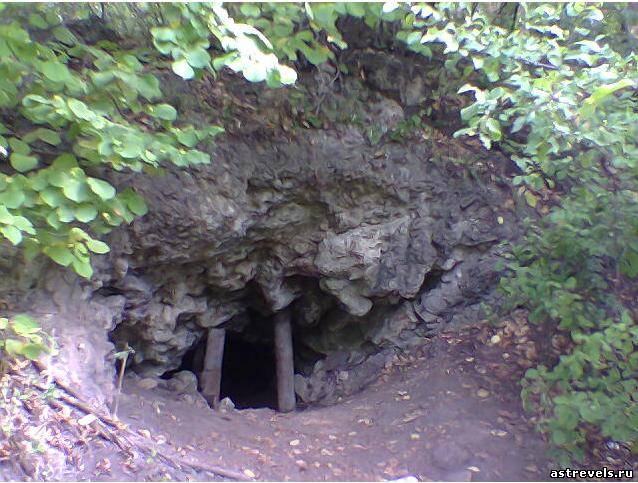 [Speaker Notes: Пещера Степана Разина. Одна из легенд Жигулей.]
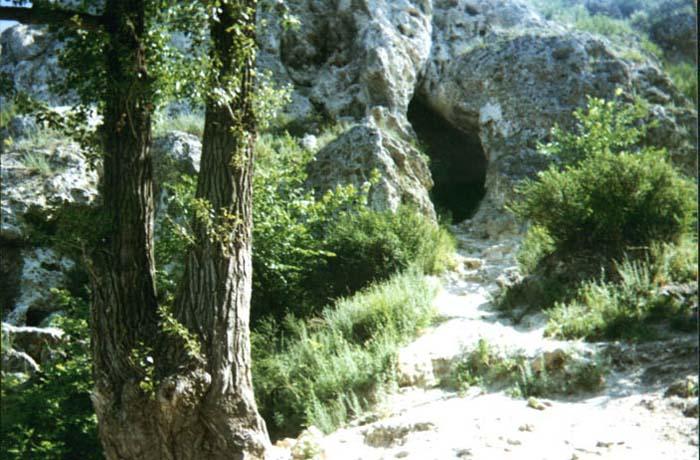 [Speaker Notes: Ещё есть заповедные места.]
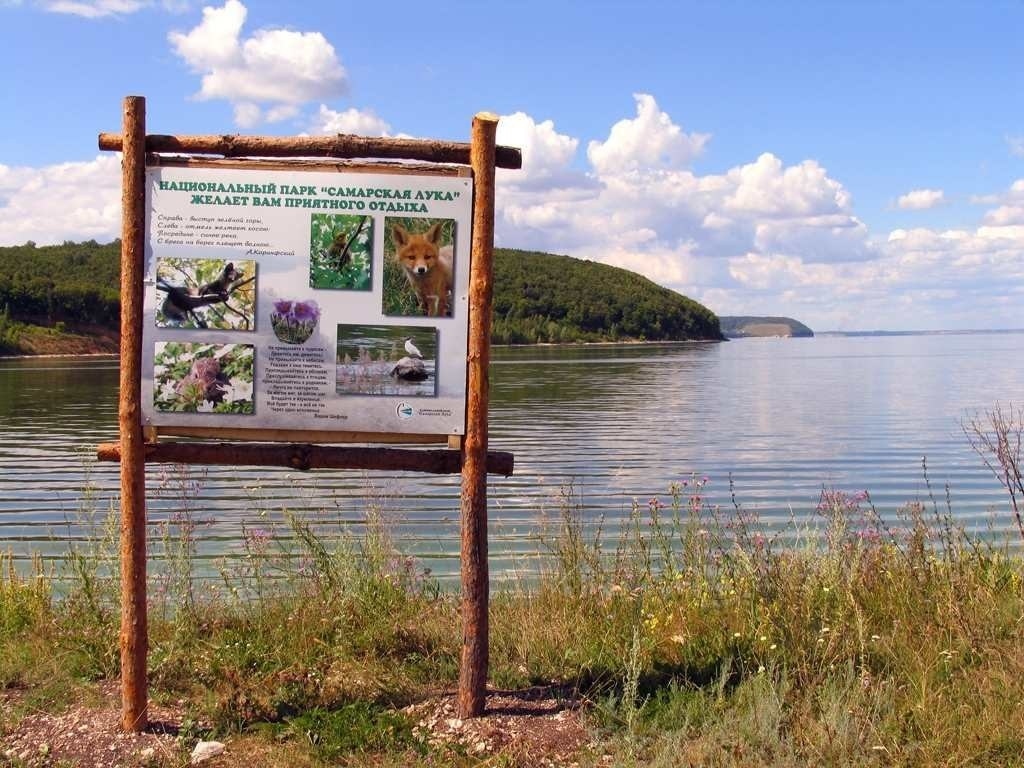 [Speaker Notes: При знакомстве с природой парка сразу же впечатляют – волжские просторы и  горы Жигули.]
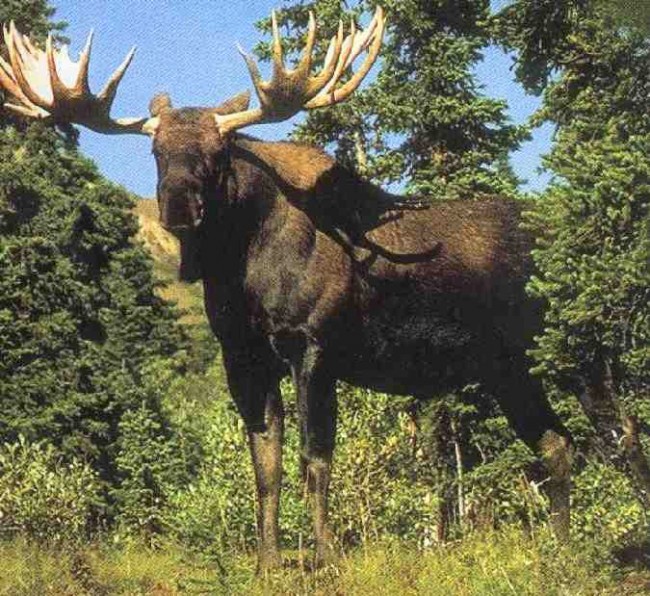 [Speaker Notes: Вот такой красавец в Жигулях!]
Животный мир самарской луки
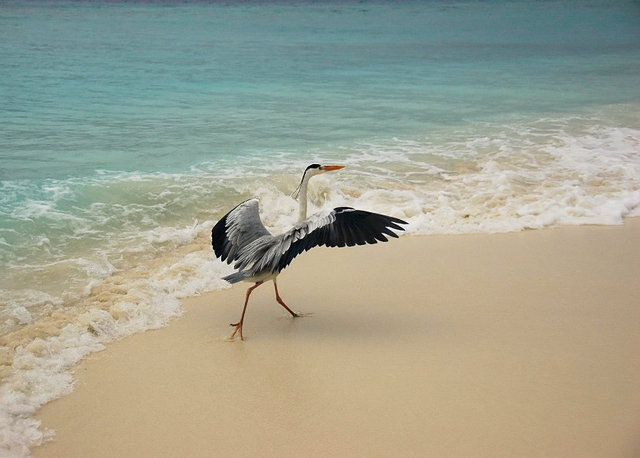 [Speaker Notes: В парке обитает 212 видов птиц. Многие из них занесены в Красную книгу РФ.]
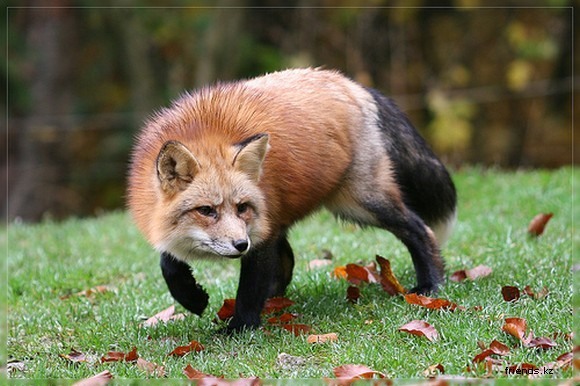 [Speaker Notes: С каждым годом человек всё дальше вторгается в природу. С каждым годом всё меньше среды обитания для зверей.]
Красавица фиалка
Иван Иванович Спрыгин      -    первый директор заповедника.
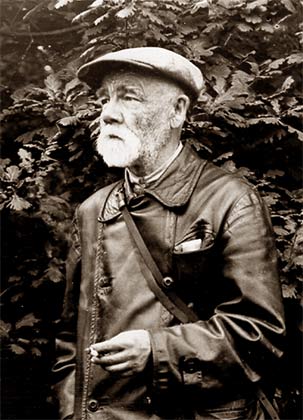 [Speaker Notes: Первый директор заповедника. В Пензе он организовал естественно-исторический музей, ботанический сад, гербарий. В 1929 опубликовал наблюдения о снежном человеке на территории Самарской Луки.]
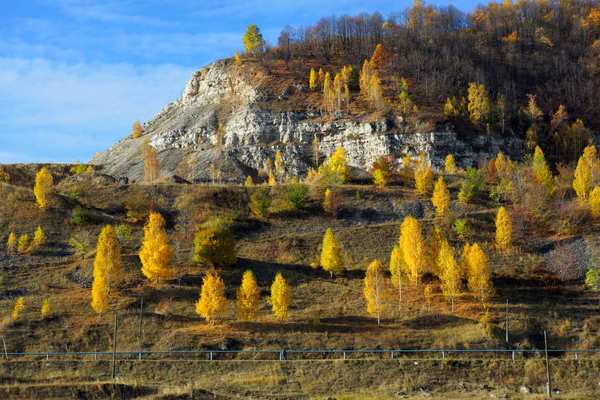 [Speaker Notes: Район Луки сложен мощной толщей известняков и доломитов.]
Божьи коровки
Волжские просторы
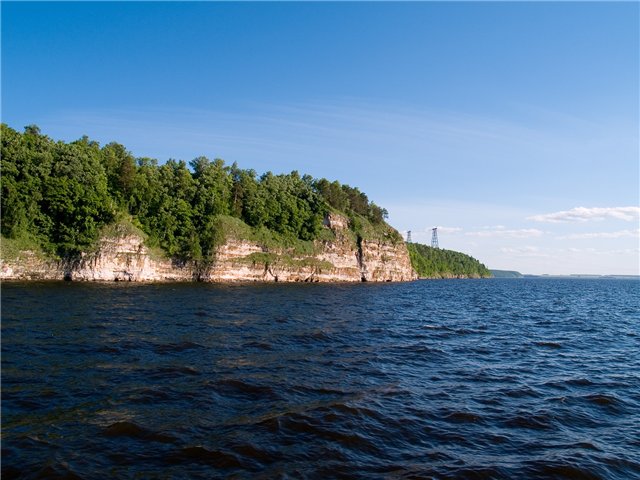 Волга  около  города   тольятти
Куйбышевское водохранилище самое крупное в Европе.
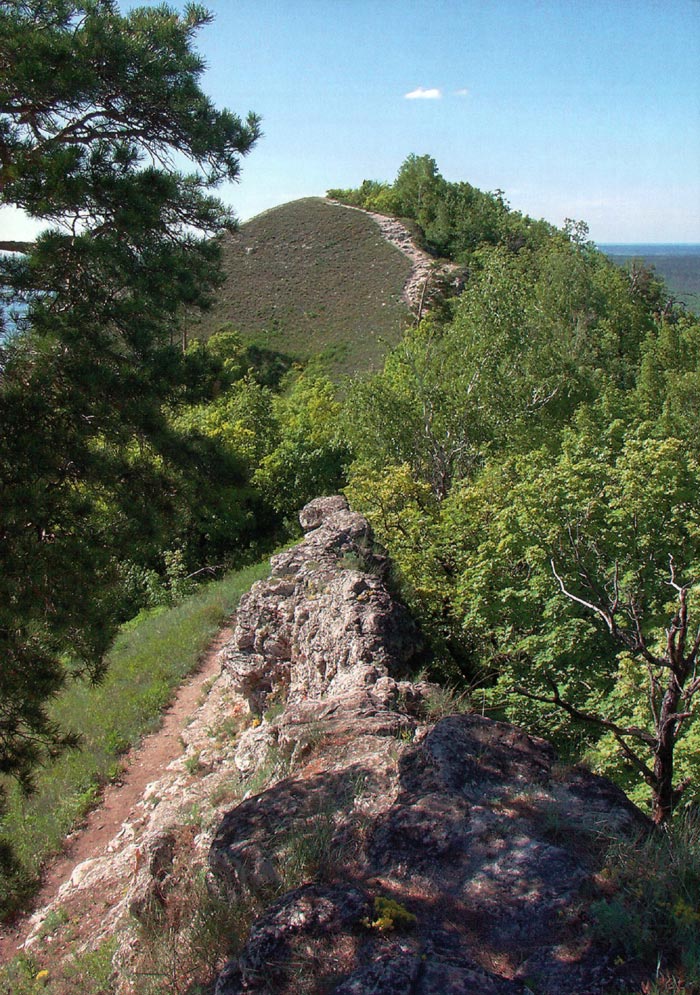 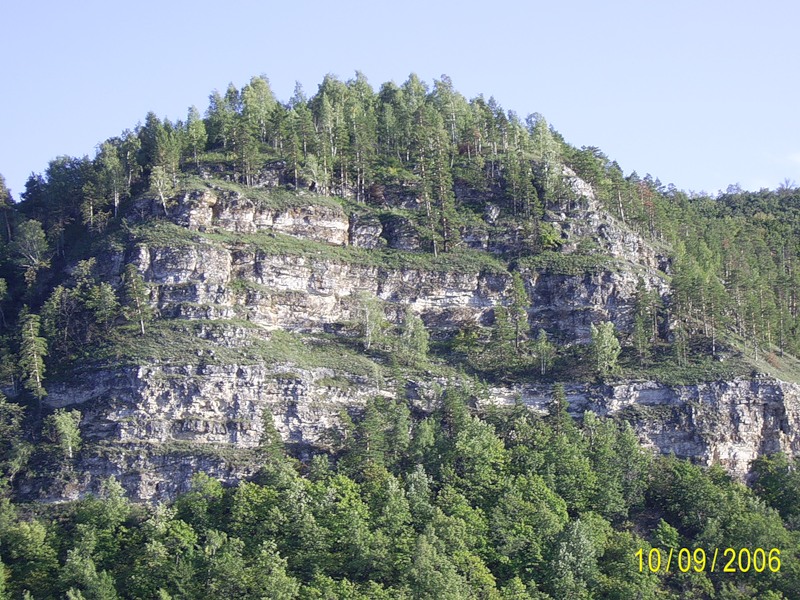 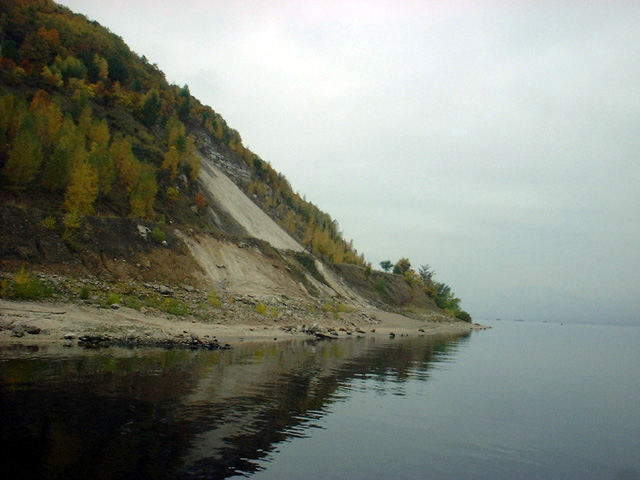 У Лукоморья дуб зеленый;
Златая цепь на дубе том:
И днём и ночью кот учёный 
Всё ходит по цепи кругом; 
Идёт направо - песнь заводит, 
Налево - сказку говорит. 
Там чудеса: там леший бродит, 
Русалка на ветвях сидит; 
Там на неведомых дорожках 
Следы невиданных зверей; 
Избушка там на курьих ножках 
Стоит без окон, без дверей; 
Там лес и дол видений полны; … 
Там ступа с Бабою Ягой 
Идёт, бредёт сама собой, 
Там царь Кащей над златом чахнет; 
Там русский дух... там Русью пахнет!